The Resident’s Unit
Chapter 12
Learning Objectives
Explain why a comfortable environment is important for the resident’s well-being
Describe a standard resident unit
Discuss how to care for and clean unit equipment
Explain the importance of sleep and factors affecting sleep
Describe bedmaking guidelines and perform proper bedmaking
A Comfortable Environment
71-81° F
Standard Resident Unit
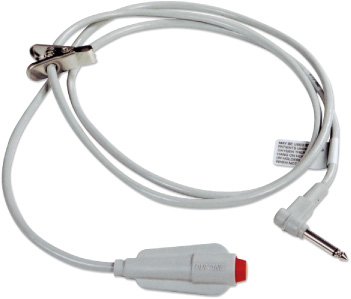 disposable
circadian rhythm
Sleep
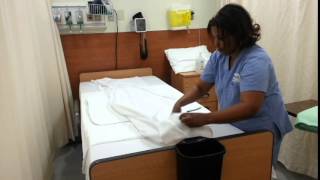 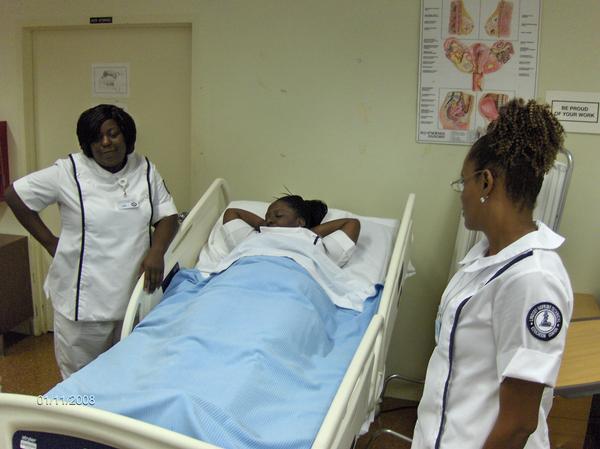 Bedmaking
occupied
unoccupied
open
closed
Review
Comfortable environment
Standard resident unit
Caring for equipment
Sleep
Bedmaking